Surface study of nitrogen-infused Nb samples
- Arti Dangwal Pandey, DESY Hamburg
[Speaker Notes: Our observation:
NbN : 203.8 eV, NbC : 203.3 eV, NbO: 204.0 eV]
Optical inspection of as-received material
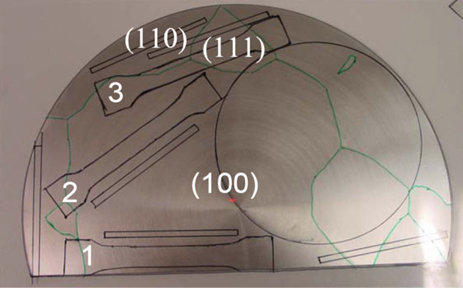 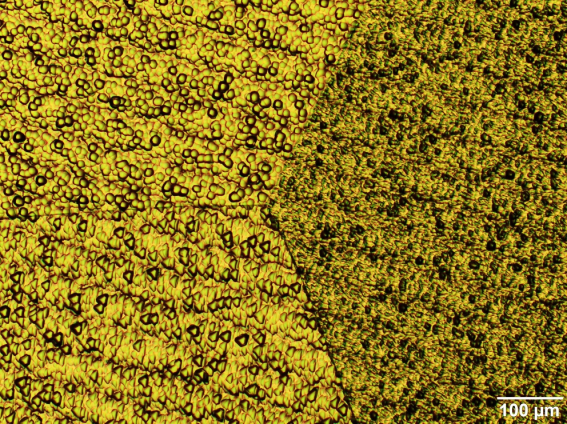 (100)
(100)
W. Singer et al, Phys. Rev. ST Accel. Beams 16, 012003 (2013)
(111)
Material : LG Nb from Heraeus: RRR > 300
Samples:   
Single crystal Nb(100) : systematic XPS investigation results
- Nanopolishing – etch profiles were not observable in SEM
Tri-crystal Nb (100) (110) and (111) sample : microscopic observation
-  Nanopolishing + ~100 micro m EP at FNAL
(110)
[Speaker Notes: One of the remaining disks from LG cavity production described in the paper:]
XPS of Nb
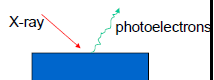 Chemically polished Nb
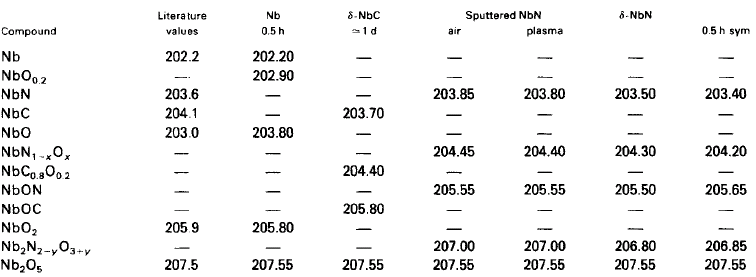 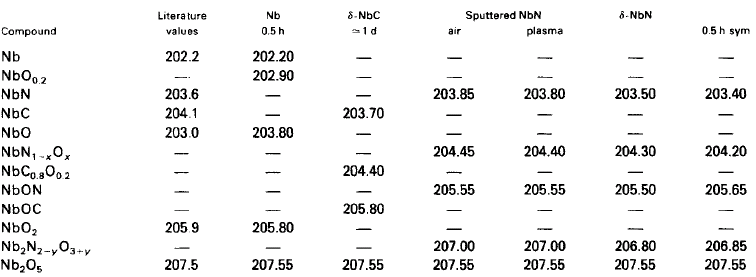 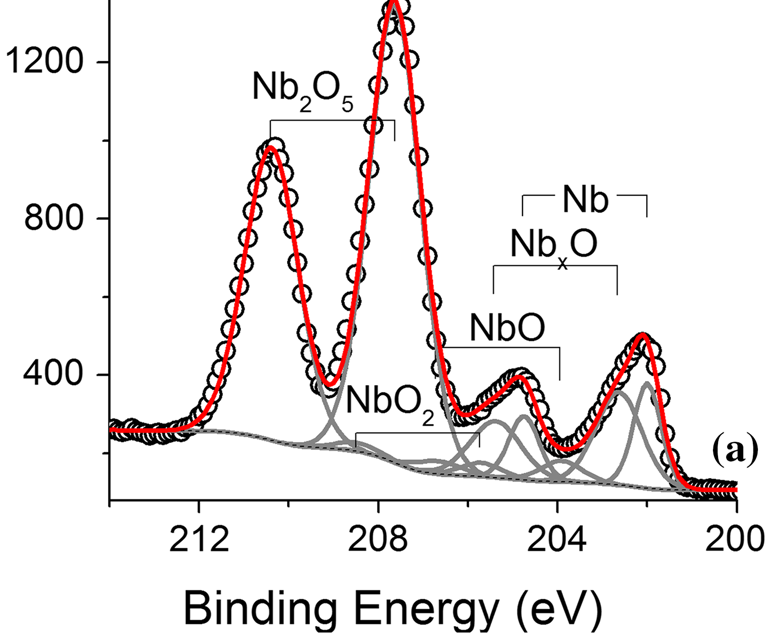 Nb 3d
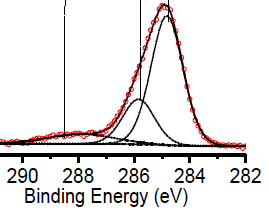 C 1s
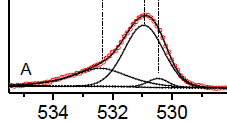 O 1s
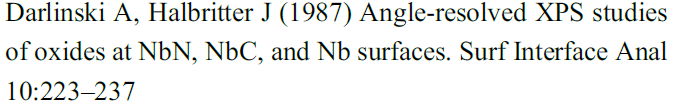 A. Dangwal Pandey et al., J Material Science (2018) 53:10411–10422
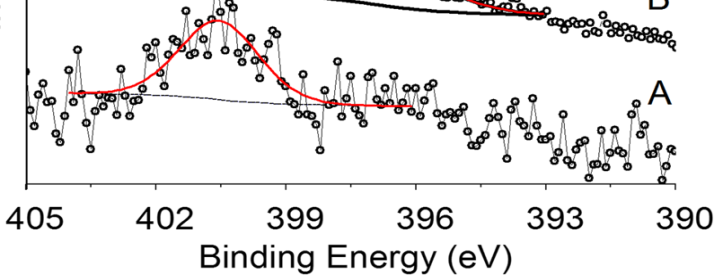 N 1s
Nb2O5
NbO2
NbO
Nb
[Speaker Notes: X-ray photoelectron spectroscopy , Our observation:
NbN : 203.8 eV, NbC : 203.3 eV, NbO: 204.0 eV]
in-situ XPS on UHV-annealed Nb (100)
A simplified case as a starting point
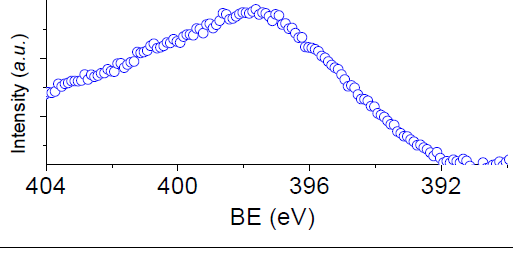 N 1s
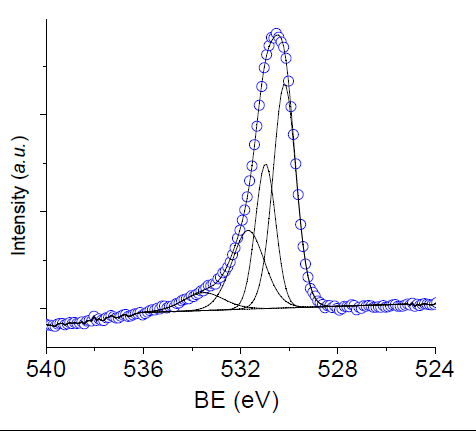 O 1s
Nbx-O
Nb-O
Nb 3d
Nb
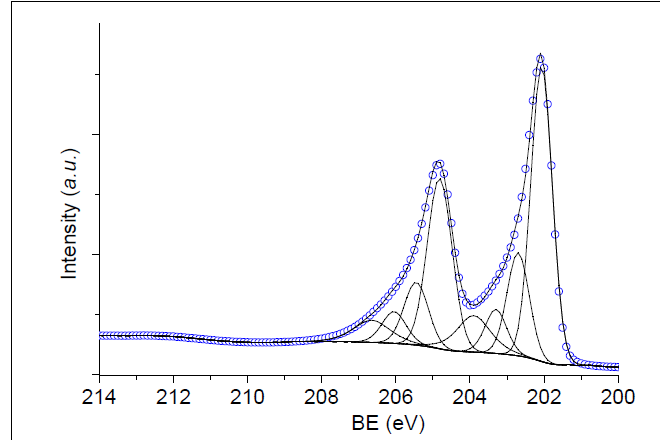 NbxO
Nb-C
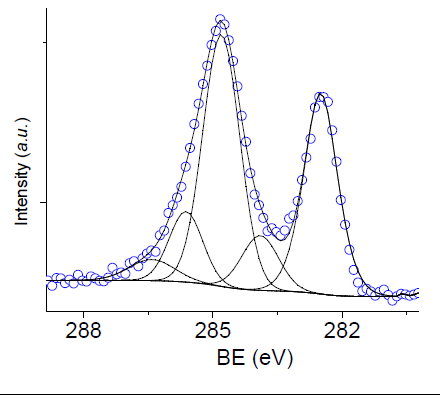 C 1s
sp3 C
NbO
Nb-C
sp2 C
T = 600 °C for 1.5 hours
P600°C < 2 e-8 – 8 e-9 mbar
Pbase = 8 e-10 mbar
[Speaker Notes: - Figure 1 presents a typical photoemission spectrum of the Nb 3d levels of a Nb ~110! sample annealed at 1400 K for ;20 min with 260 eV photons. This spectrum exhibits four peaks A, B, C, D at the following binding energies: 202.3, 203.7, 205.1, and 206.5 eV, respectively.
Variation of the binding energy of the Nb 3d5/2 level as a function of the valence of Nb atoms. Valence states of Nb atoms corresponding to peaks 2 and 3 are deduced.
- As oxygen atoms occupy interstitial sites in the bcc Nb lattice,23 we infer that the shifted Nb 3d levels in peak A could correspond to Nb6O and Nb4O compounds associated with the octahedral and tetrahedral sites, respectively ~Fig. 5!. Therefore, our analysis of photoemission spectra shows that oxygen dissolved in a Nb single crystal segregates during annealing in UHV and forms a NbOlike
overlayer covering a thin Nb metal layer enriched with interstitial oxygen atoms.]
UHV annealed Nb(100)– after 1hr in air
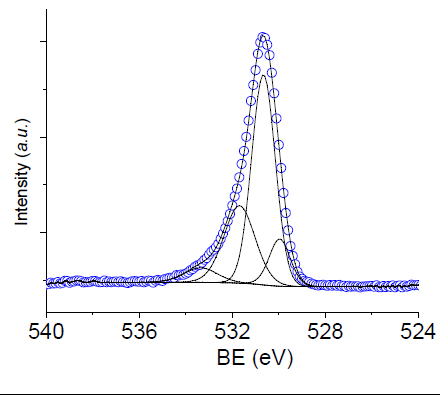 O 1s
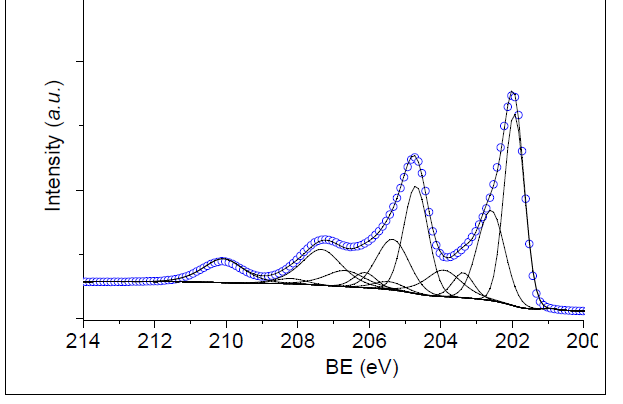 Nb-O
Nbx-O
Nb
Nb 3d
NbO2
NbxO
Nb2O5
Nb-C
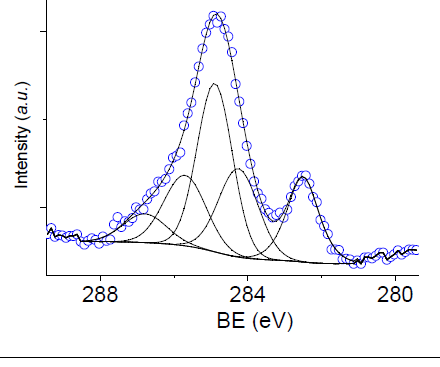 sp3 C
NbO
C 1s
Nb-C
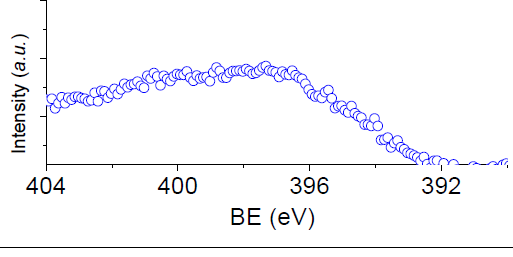 N 1s
T = 600 °C for 1.5 hours
P600°C < 2 e-8 – 8 e-9 mbar
Pbase = 8 e-10 mbar

Air-exposed : 1hour
[Speaker Notes: - Figure 1 presents a typical photoemission spectrum of the Nb 3d levels of a Nb ~110! sample annealed at 1400 K for ;20 min with 260 eV photons. This spectrum exhibits four peaks A, B, C, D at the following binding energies: 202.3, 203.7, 205.1, and 206.5 eV, respectively.
Variation of the binding energy of the Nb 3d5/2 level as a function of the valence of Nb atoms. Valence states of Nb atoms corresponding to peaks 2 and 3 are deduced.
- As oxygen atoms occupy interstitial sites in the bcc Nb lattice,23 we infer that the shifted Nb 3d levels in peak A could correspond to Nb6O and Nb4O compounds associated with the octahedral and tetrahedral sites, respectively ~Fig. 5!. Therefore, our analysis of photoemission spectra shows that oxygen dissolved in a Nb single crystal segregates during annealing in UHV and forms a NbOlike
overlayer covering a thin Nb metal layer enriched with interstitial oxygen atoms.]
UHV annealed Nb(100)– after 1hr in air
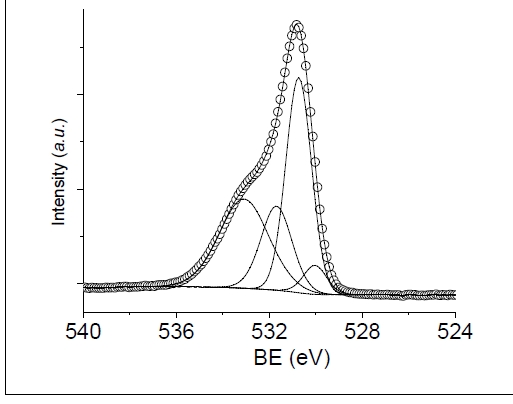 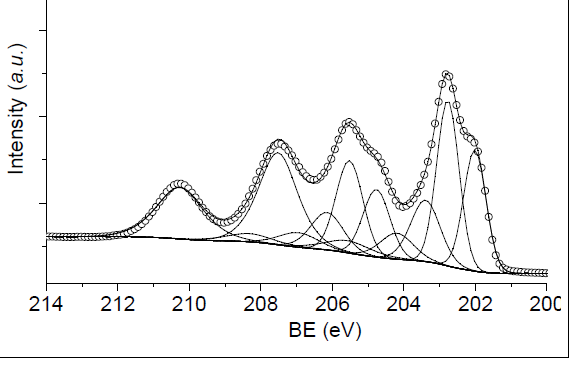 O 1s, 70°
Nb-O
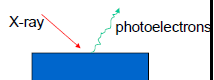 Nb 3d, 70°
NbO2
NbxO
Nb
Nb-C
Nb2O5
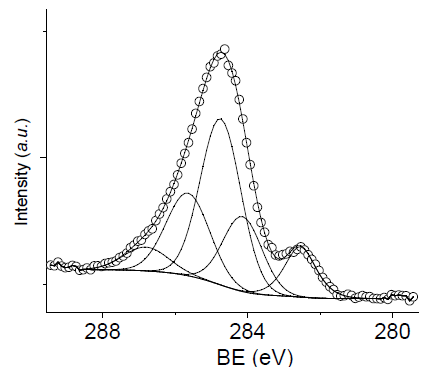 sp3 C
NbO
C 1s, 70°
N 1s, 70°
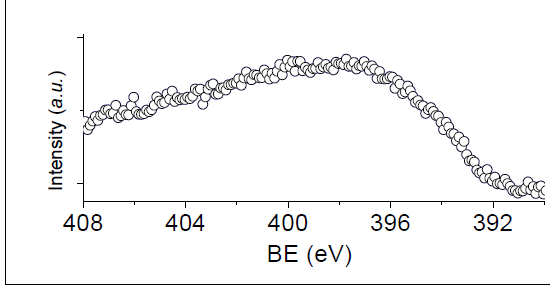 Nb-C
NbxO with BE @ 202.6 eV :
-  is extending on top surface together with Nb2O5
[Speaker Notes: - Figure 1 presents a typical photoemission spectrum of the Nb 3d levels of a Nb ~110! sample annealed at 1400 K for ;20 min with 260 eV photons. This spectrum exhibits four peaks A, B, C, D at the following binding energies: 202.3, 203.7, 205.1, and 206.5 eV, respectively.
Variation of the binding energy of the Nb 3d5/2 level as a function of the valence of Nb atoms. Valence states of Nb atoms corresponding to peaks 2 and 3 are deduced.
- As oxygen atoms occupy interstitial sites in the bcc Nb lattice,23 we infer that the shifted Nb 3d levels in peak A could correspond to Nb6O and Nb4O compounds associated with the octahedral and tetrahedral sites, respectively ~Fig. 5!. Therefore, our analysis of photoemission spectra shows that oxygen dissolved in a Nb single crystal segregates during annealing in UHV and forms a NbOlike
overlayer covering a thin Nb metal layer enriched with interstitial oxygen atoms.]
UHV annealed Nb(100)– after 1hr in air
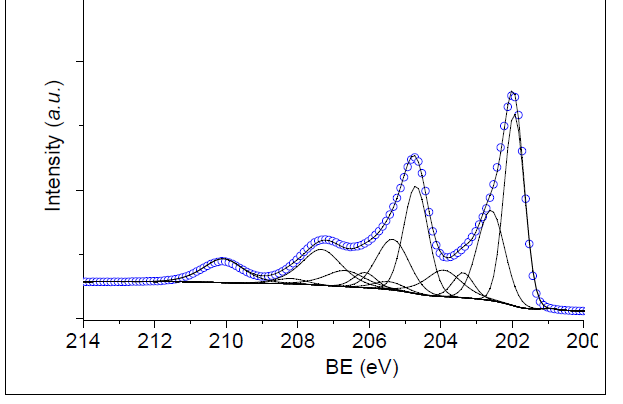 XPS 
Detector
Nb
Nb
Nb 3d
Nb 3d
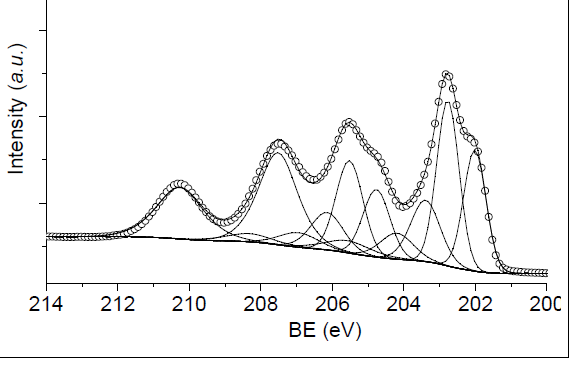 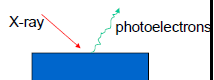 NbO2
Nb2O5
NbxO
NbxO
Nb2O5
NbxCy / NbO2
NbO
Nb-C
Nb-C
NbO
Nb 3d, 70°
NbxO
NbO
NbO2
Nb2O5
Nb
Nb
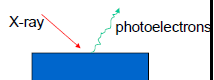 NbxO:
- extending to top surface Nb2O5
NbxCy: 
- enhanced compared to NbO- so closer to surface
Interstitial -rich 
Nb
NbxO
[Speaker Notes: - Figure 1 presents a typical photoemission spectrum of the Nb 3d levels of a Nb ~110! sample annealed at 1400 K for ;20 min with 260 eV photons. This spectrum exhibits four peaks A, B, C, D at the following binding energies: 202.3, 203.7, 205.1, and 206.5 eV, respectively.
Variation of the binding energy of the Nb 3d5/2 level as a function of the valence of Nb atoms. Valence states of Nb atoms corresponding to peaks 2 and 3 are deduced.
- As oxygen atoms occupy interstitial sites in the bcc Nb lattice,23 we infer that the shifted Nb 3d levels in peak A could correspond to Nb6O and Nb4O compounds associated with the octahedral and tetrahedral sites, respectively ~Fig. 5!. Therefore, our analysis of photoemission spectra shows that oxygen dissolved in a Nb single crystal segregates during annealing in UHV and forms a NbOlike
overlayer covering a thin Nb metal layer enriched with interstitial oxygen atoms.]
N-infused Nb(100)– after 1hr in air
N-infusion: (800 °C -2 hrs, 120°C in 0.03 mbar N2 for 48 hrs)
-Besides already observed oxide and carbides phases: Hint for a different phase possibly Nb2XyO5-y
	X : C/N/O ? 
- Nitrogen: Very week broad peak in the energy range 397 - 399 eV 
- Surface Carbon : 
sp2 hybridization dominant
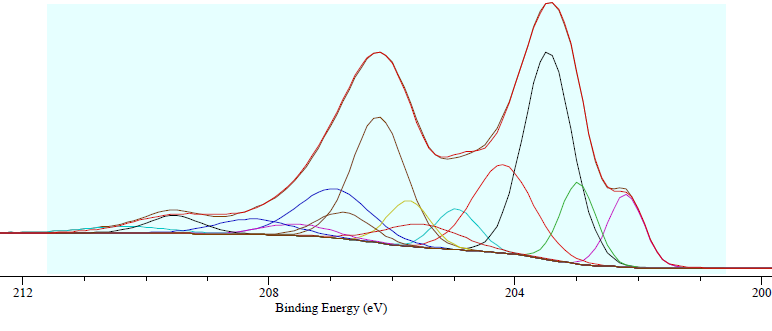 Nb
NbO2
Nb2O5
NbxO
Nb2XyO5-y
Nb-C
NbO
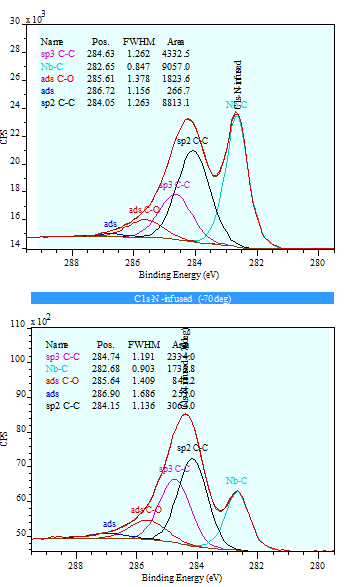 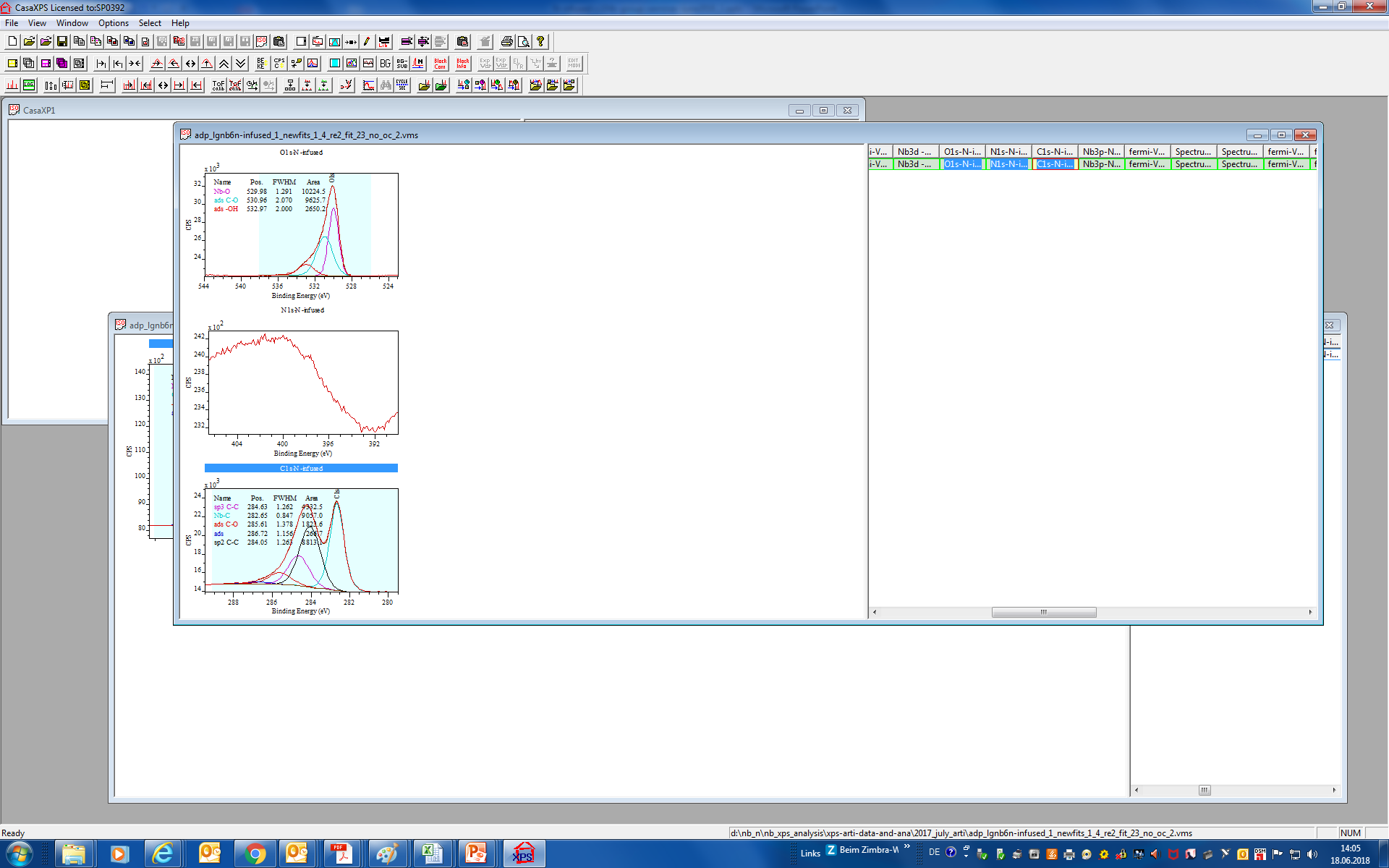 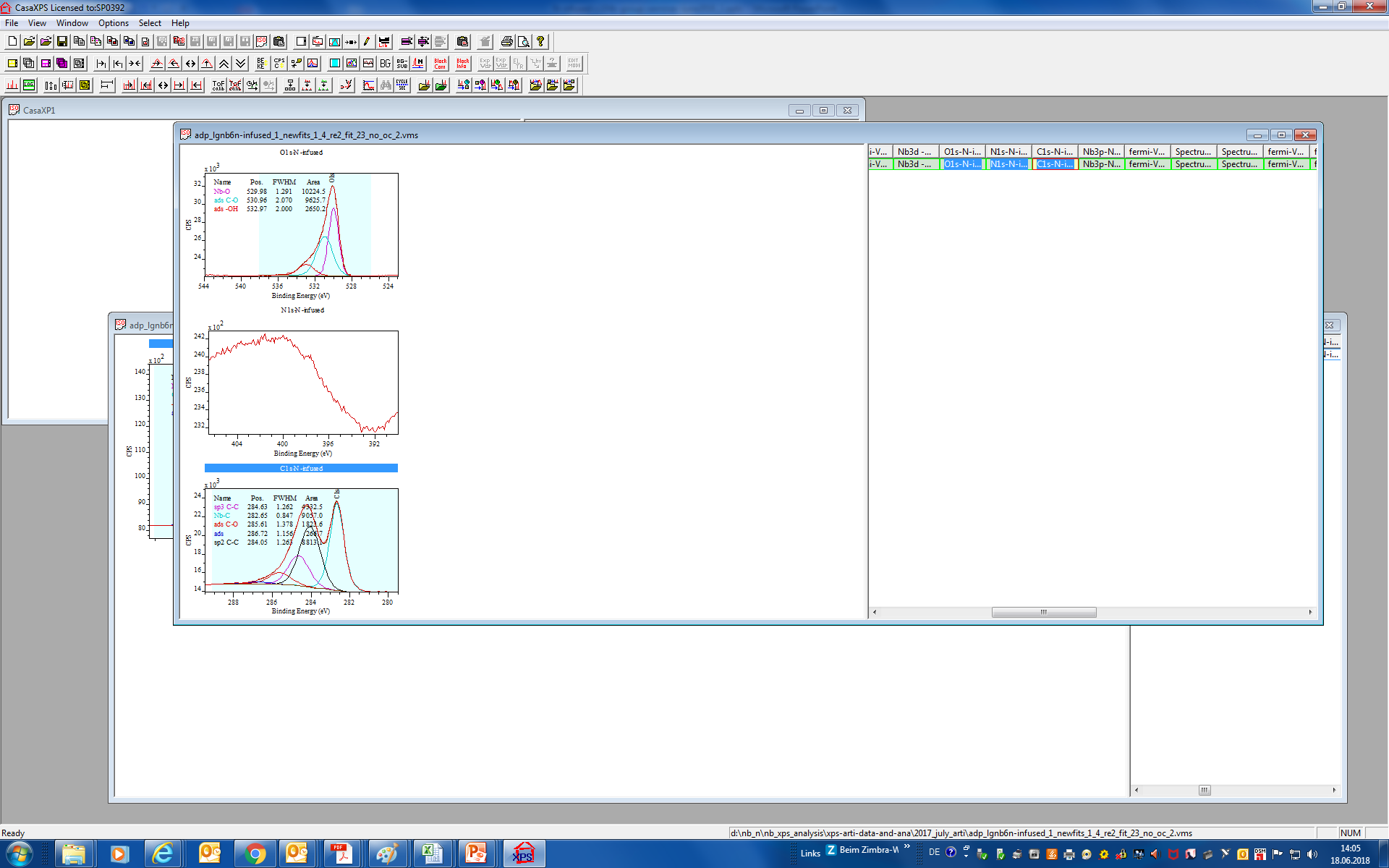 O 1s
C 1s
N 1s
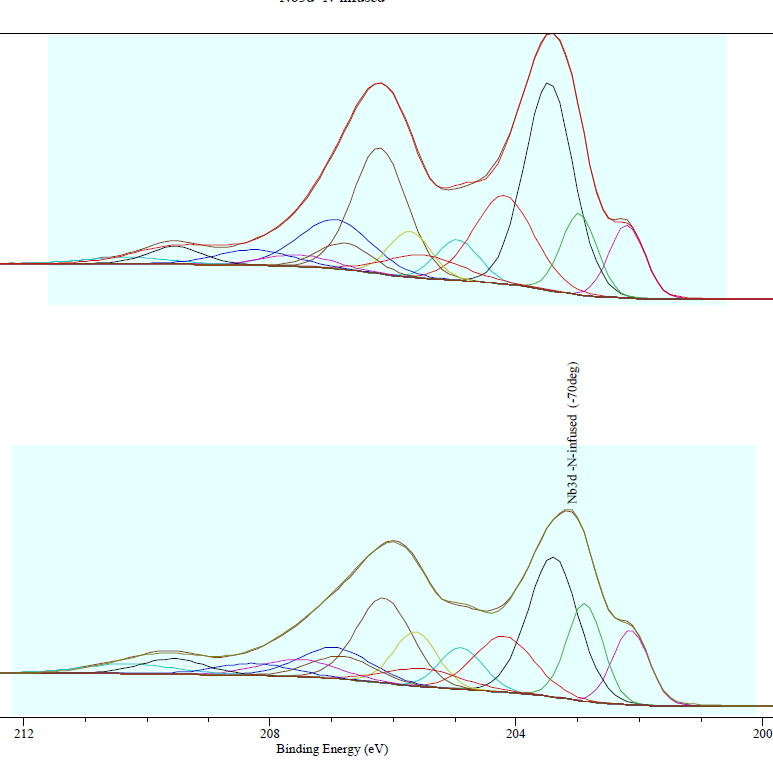 N-infused Nb(100)– after 1hr in air
XPS
Detector
Nb
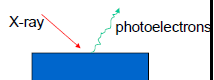 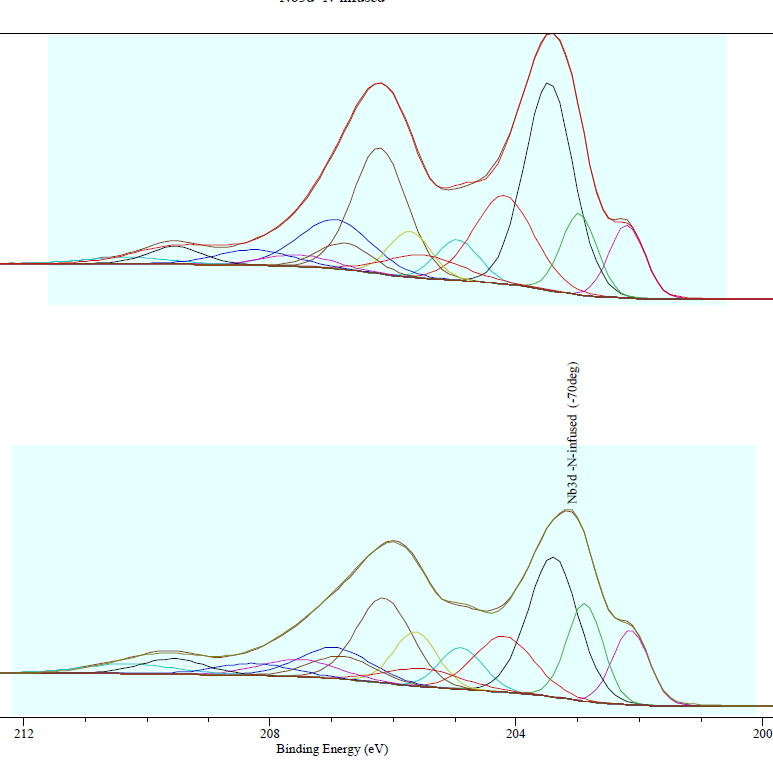 Nb
Nb
Nb2O5
NbO2
NbO2
Nb2O5
NbxO
Nb2O5
NbxO
NbxCy / Nb2XyO5-y/NbO2
NbO
0°
Nb-C
Nb-C
NbO
Normal-exit XPS
NbO
Nb2XyO5-y
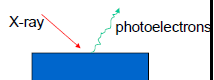 Nb
Nb-C : large amount
 NbxO extending to top
70°
NbxO
Interstitial -rich Nb
N-infused vs UHV-annealed Nb (100)
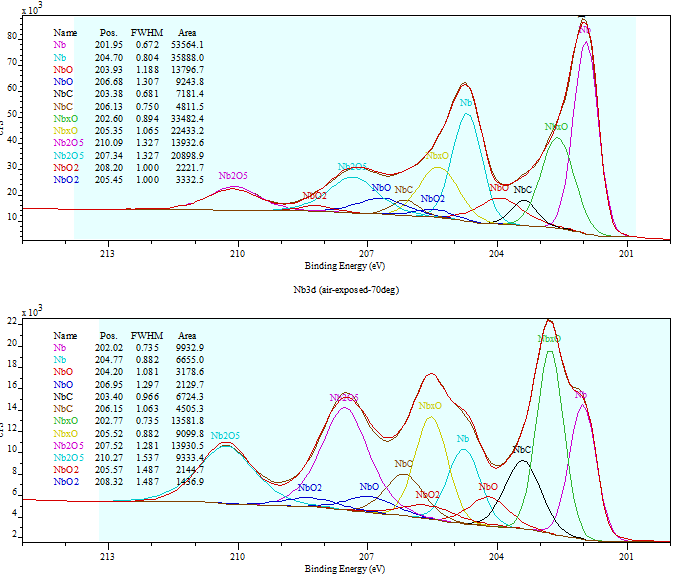 UHV-annealed 600°C, in air for 1 hr
N-infused, in air for approx. 1 hr
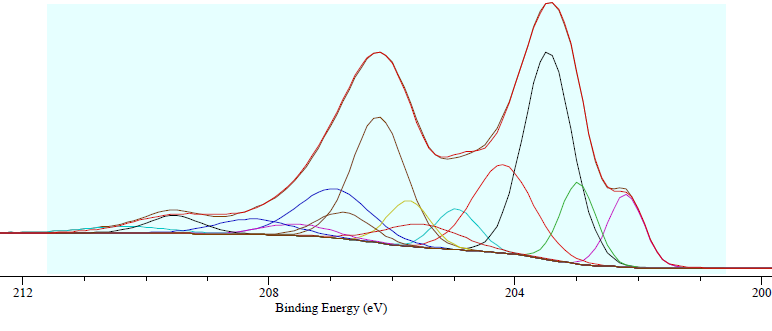 Nb-C : very larger amount
  - different chambers used
  - C segregating from bulk?
 C-precipitates formed on this sample, but not on ultra-pure N-infused Nb
  
 Less NbxO on diffused Nb
  - NbxO extending to top


 Slower Nb2O5 growth on N-infused Nb

 higher NbO content
Nb
NbO2
Nb
Nb2XyO5-y
NbO2
NbxO
Nb2O5
Nb2O5
NbxO
Nb-C
Nb-C
NbO
NbO
N-infused Nb(100) after HPR
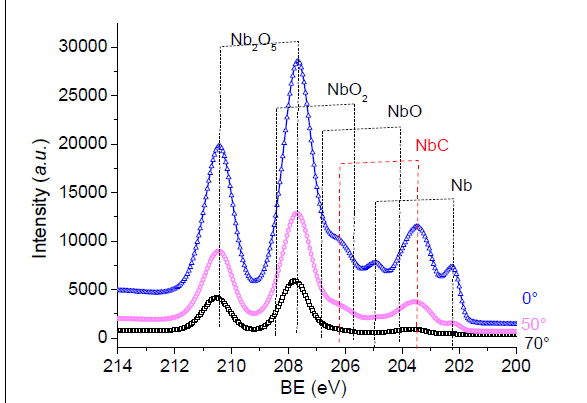 N b 3d
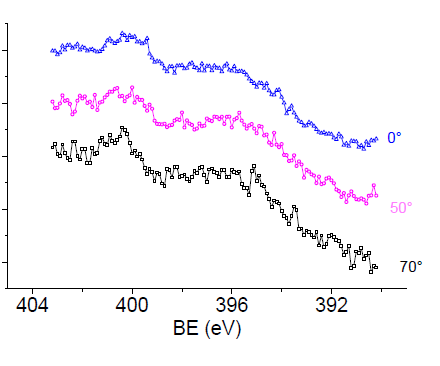 N 1s
ads. N2
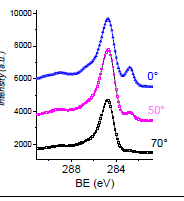 sp3 C
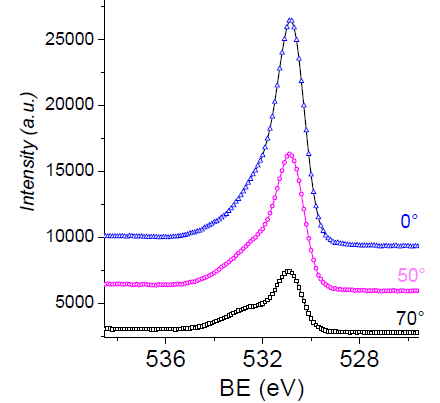 O 1s
Nb-O
C 1s
Nb-C
Nb-C rich near-surface region
N-infusion +HPR: Microscopic study
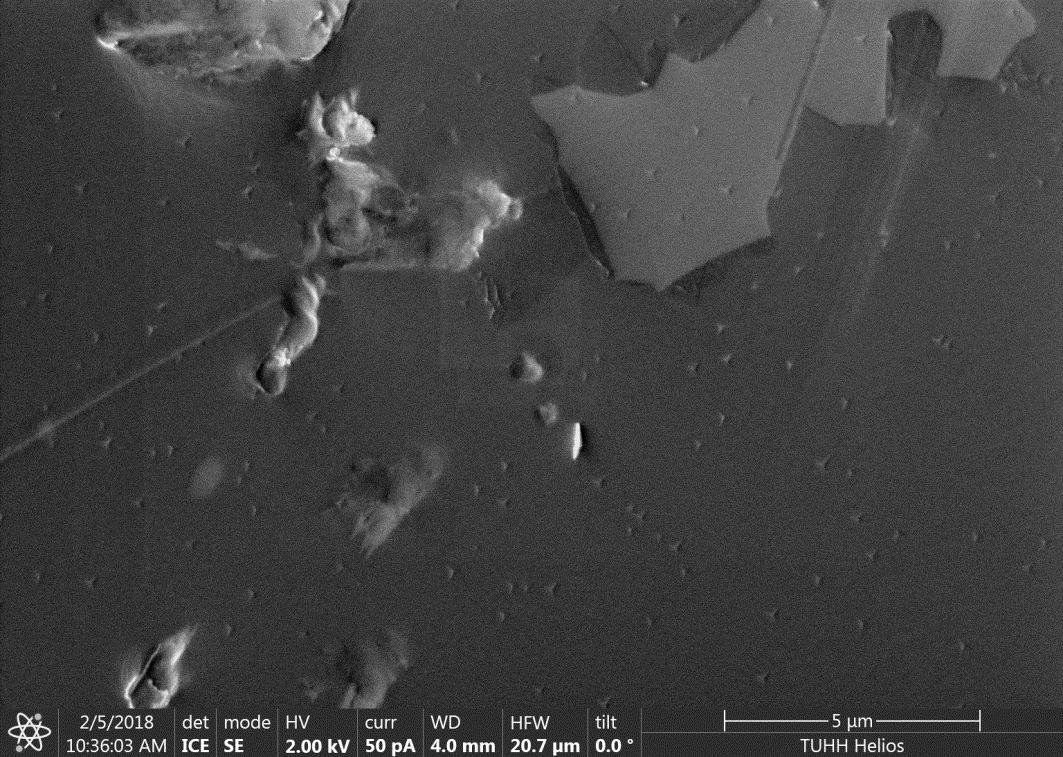 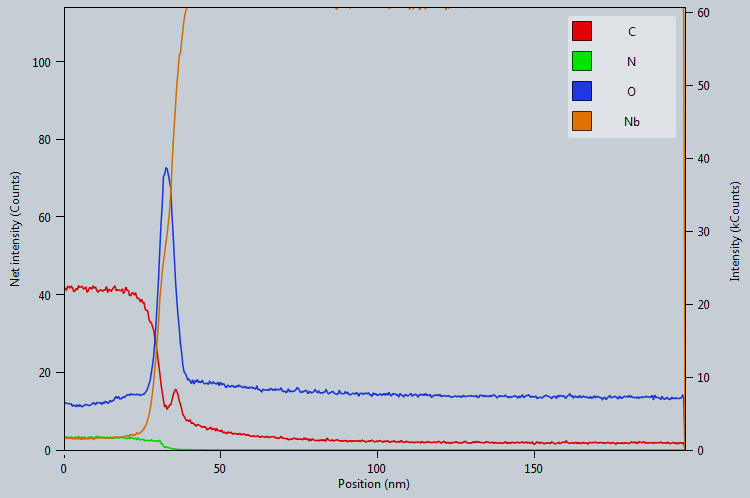 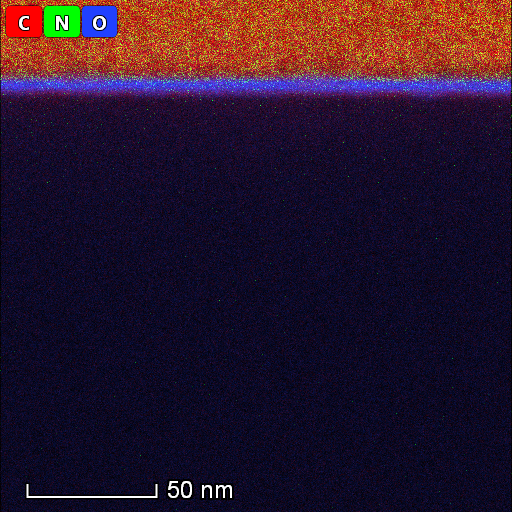 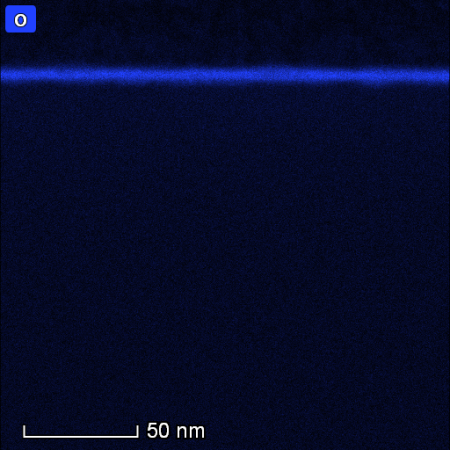 Pt layer
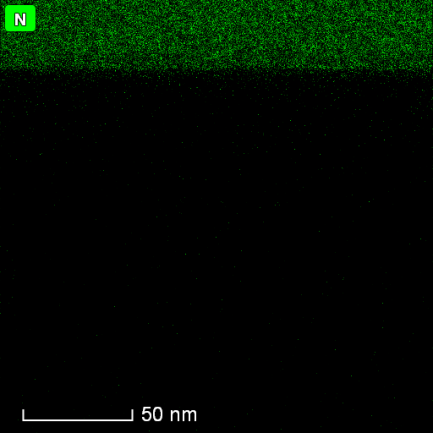 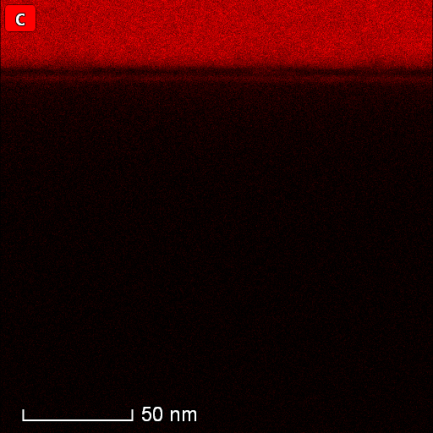 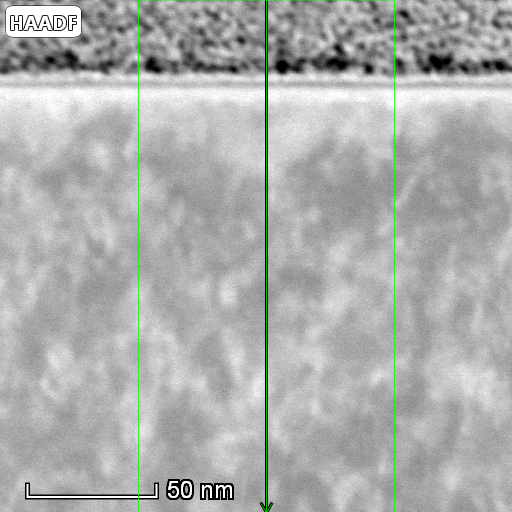 C-rich precipitates on surface , C-rich layer just below the surface oxide
 Negligible N level
Nb Tri-crystal:
ADP_F2 : after EP and 800°C annealed with1DE3 FNAL in Jan 2018
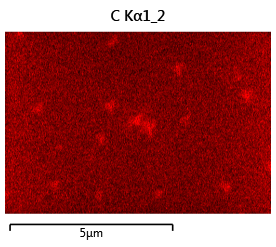 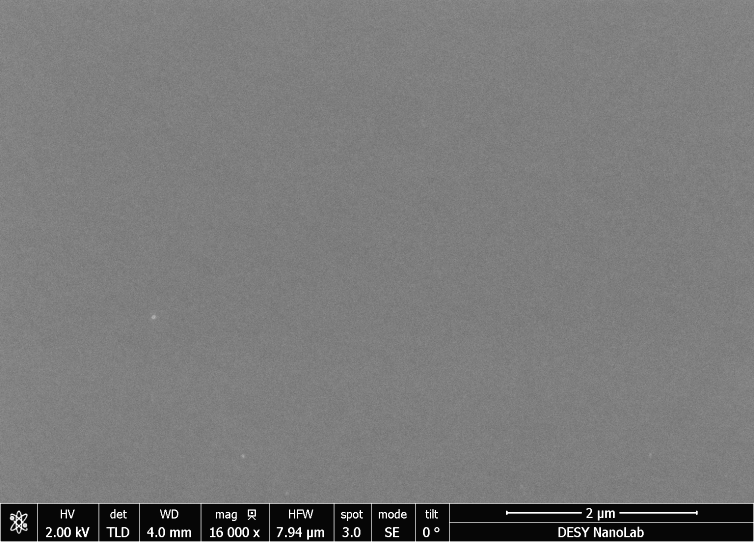 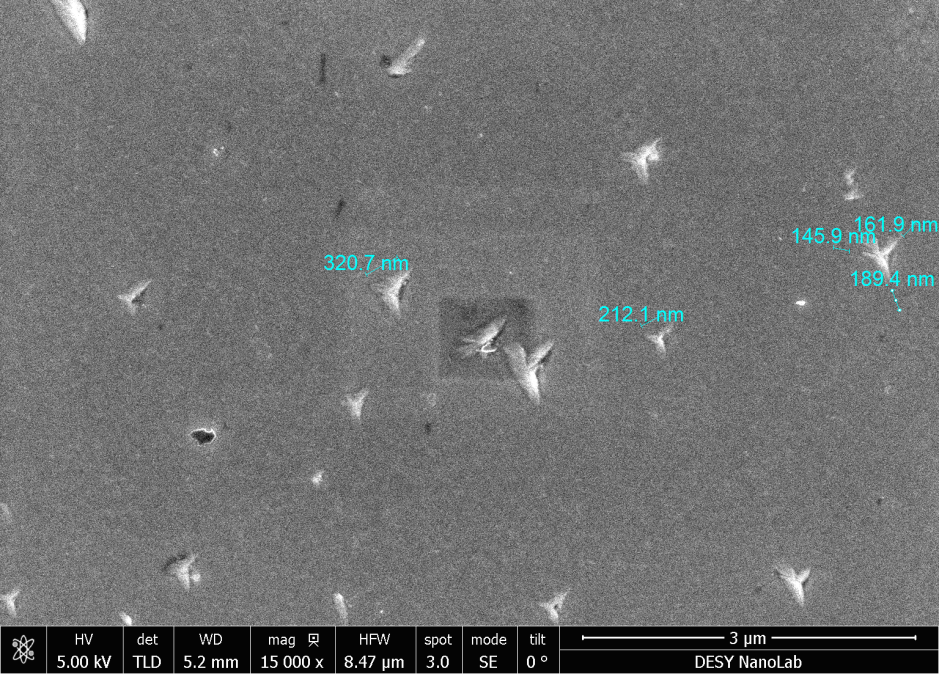 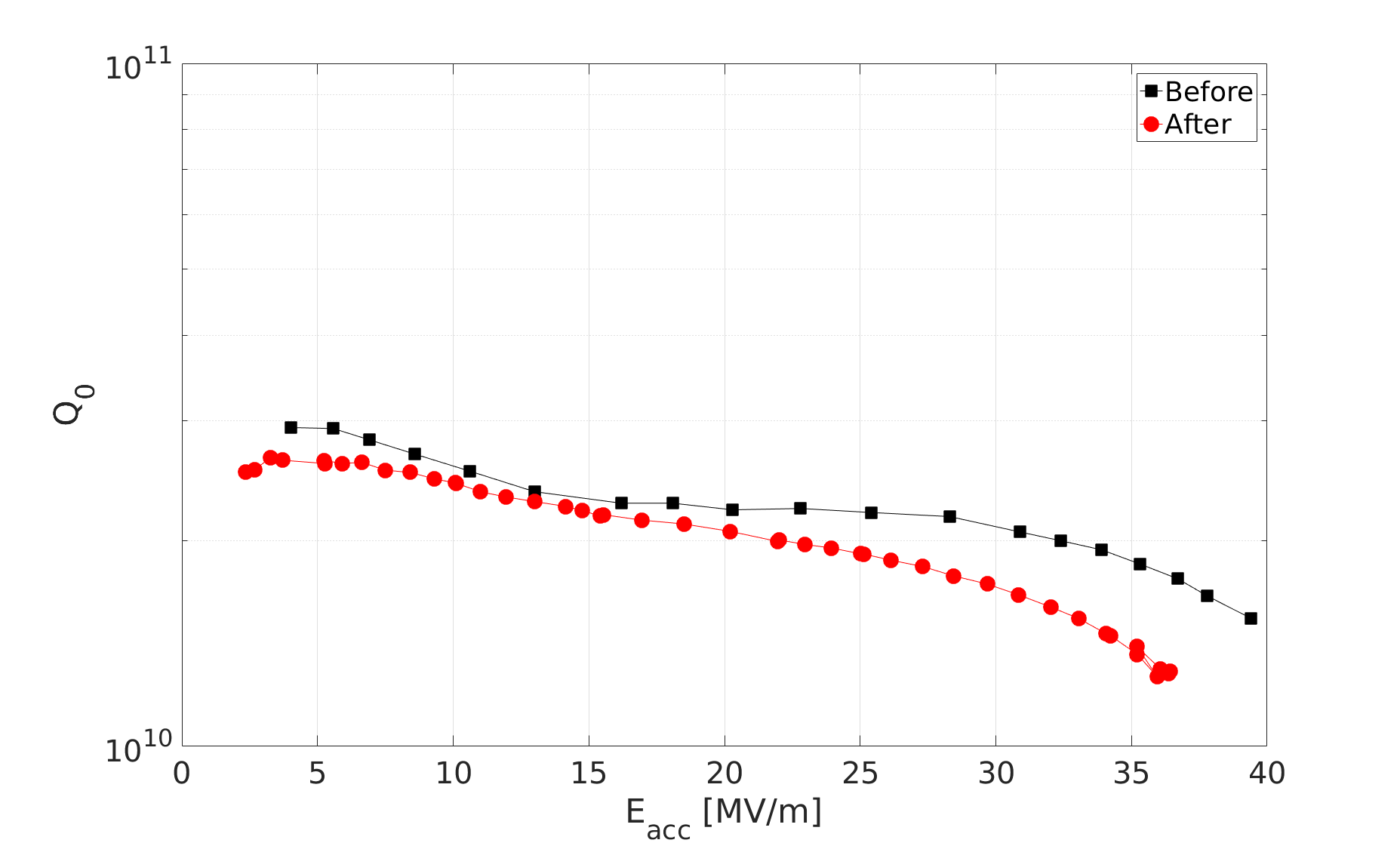 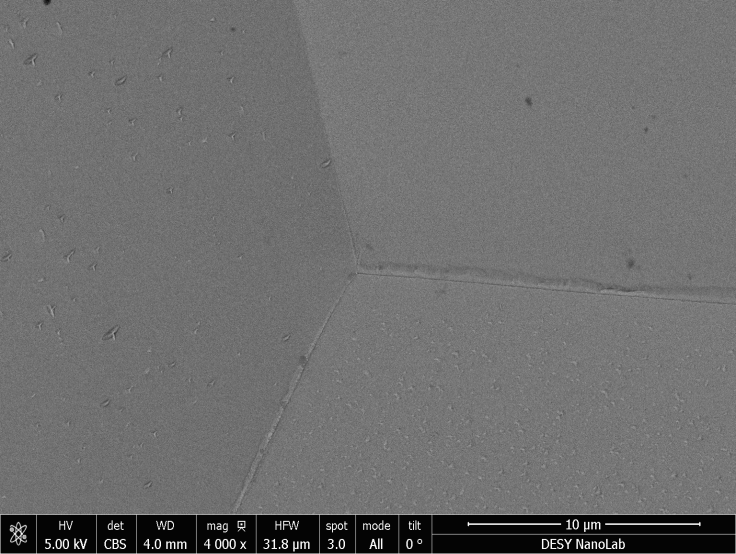 (100)
(100)
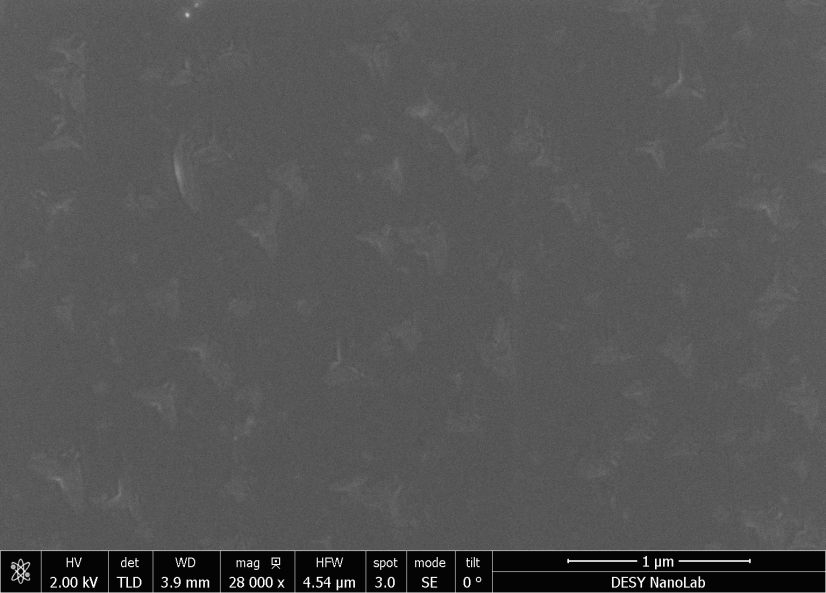 (111)
(110)
C-rich precipitates:
Growth dependence of on the Nb grain orientation
Were not observed on :
2000°C UHV-annealed SC Nb (100), 
EP LG Nb (100)
But observed on nano-polished LG Nb (100)
=>  clean surface necessary to avoid the precipitates
		Detrimental to cavity performance?
Summary:
Systematic XPS studies on nanopolished Nb (100) can track the surfaces changes on  N-infused compared to UHV-annealed  Nb(100) sample after an hour of air-oxidation:
-    increased NbO and NbC but decreased NbxO content, 
Slower Nb2O5 growth on N-infused Nb sample
Hint for new phase: NbXxO5-x  ; X: O, C, N ?
Nb-N bonding : very week but observable peak for Nb-N
Electron microscopy investigatons confirmed carbon-rich layer below the surface oxide.
Tricrystal Nb: (100), (110) and (111) microscopic investigations revealed dependence of growth of C-rich preipitates on grain-orientation. Moreover, cleaner surface (EP vs. nanopolishing) seems to suppress their formation.
Nb2O5
Nb2XyO5-y/NbO2/NbxCy
NbO
Nb
Next steps: Pronounced intensity of Nb2O5  inhibits  the detection of other phases in neighbouring BE range. To invstigate  in detail NbxO and Nb2XyO5-y phase
- In-situ XPS experiments and infusion in XPS load-lock
- Sputter depth profiling: preferntial sputtering issues- how SIMS avoid this?
NbxO
Interstitial -rich Nb
Acknowledgements
Detlef Reschke
Nicholas Walker
Joern Schaffran
Heshmat Noei 
Vedran Vonk 
Thomas Keller
Andreas Stierle
Marc Wenskat
Lea Steder
Christopher Bate
Alena Prudnikava
Guilherme D. Semione
Satishkumar Kulkarni
Cooperation between:

DESY Nanolab – Prof. Andreas Stierle
DESY Linear Accelerator Technologies – Prof. Brian Foster
DESY Superconducting Accelerator Technologies – Dr. Hans Weise

Special thanks to: Dr. Waldemar Singer and Xenia Singer for providing the material.
		- Anna Grassalino and her team for ongoing collaboration 
		between DESY and FNAL on N-infusion on cavities and samples
Thank you very much for your attention!